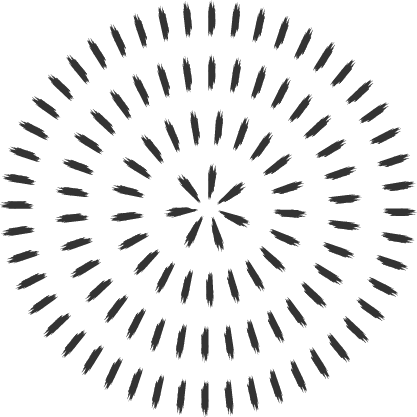 English for Engineering Faculty
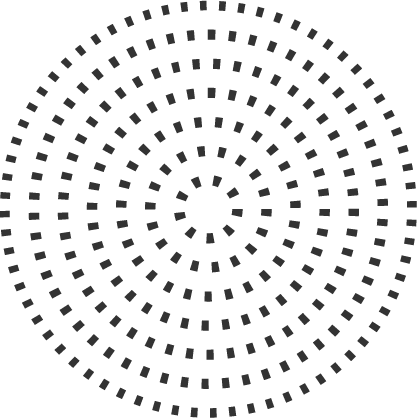 Supported by ADFI
Present Perfect vs Simple Past Tense
Present Perfect: 
Actions that have relevance to the present moment or actions that happened at an unspecified time. 
Actions/states/experiences/changes that are ongoing.

Structure:  subject + have/has + past participle + rest of sentence
Simple Past:
Describes completed actions at a specified time in the past.
Key indicators: ago, years, time, when

Structure: subject + past tense verb + rest of sentence
Key Indicators of Present Perfect
Examples:
I’ve recently joined a club. 
I haven’t read any good books lately. 
He has never been to France. 
I’ve known him for a long time.
They have been living here since 2021.
already
yet
just
never
ever
since
for
so far
lately
recently
Simple Past or Present Perfect?
I’ve never visited that museum.
He went to the concert last night.
She’s just finished her homework.
They arrived two hours ago.
We’ve known each other for five years.
Present Perfect
Simple Past
Present Perfect
Simple Past
Present Perfect
Choose the correct option:
I’ve already (ate / eaten) breakfast today.  - Present Perfect
They (visited / have visited) the museum last Saturday. – Past Simple
We’ve (known / knew) each other since childhood. – Present Perfect
She (has never been / never was) to London. – Present Perfect
I (haven’t seen / didn’t see) him last night. – Past Simple
Have you (finish / finished) your homework yet? – Present Perfect
I (read / have read) that book a few months ago. – Past Simple (a few months ago is a specific time!)
They (were / have been) here for three hours. Both Past Simple and Present Perfect, depending on context. 
I (have heard / heard) that song before. – Present Perfect
She (has met / met) him two weeks ago. – Past Simple
Pronunciation rules for past ‘- ed’
Rules to remember: 
/t/ sound for voiceless final consonants (p, k, f, s, etc.)
/d/ sound for voiced final consonants (b, g, v, z, etc.)
/ɪd/ or /əd/ sound for verbs ending in /t/ or /d (which naturally need an extra syllable)

(Hint: for Voice vs Unvoiced – Are your vocal cords vibrating?)
Pronunciation Examples:
/t/ - pronounced ‘tuh’
/d/ - pronounced ‘duh’
talk → talked 
stop → stopped 
laugh → laughed 
kiss → kissed 
push → pushed 
watch → watched
play → played 
clean → cleaned 
love → loved 
breeze → breezed 
live → lived 
judge → judged
Pronunciation Examples - /ɪd/ or /əd/
want → wanted 
need → needed 
wait → waited 
decide → decided
start → started 
invite →  invited